HIV Replication at <40 c/mL for DTG + 3TC vs DTG + TDF/FTC in the GEMINI-1 & -2 Studies
Mark Underwood,1 Rimgaile Urbaityte,2 Jörg Sievers,3 Choy Man,1 Ruolan Wang,1 Brian Wynne,1 Allan Tenorio,1 Alexander Currie,2 Keith Pappa,1 Justin Koteff,1 Martin Gartland,1 Michael Aboud3
1ViiV Healthcare, Research Triangle Park, NC, USA; 2GlaxoSmithKline, Stockley Park, UK; 3ViiV Healthcare, Brentford, UK
Introduction
The GEMINI-1 and -2 studies in treatment-naive adults with screening HIV-1 RNA ≤500,000 c/mL showed dolutegravir + lamivudine (DTG + 3TC, 2DR) was non-inferior to dolutegravir + tenofovir disoproxil/emtricitabine (DTG + TDF/FTC, 3DR) at Week 48 by FDA Snapshot algorithm
91% (655/716) in the 2DR arm vs 93% (669/717) in the 3DR arm achieved HIV-1 RNA <50 c/mL 
Low rates of virologic withdrawal were observed at Week 48 in both the DTG + 3TC and DTG + TDF/FTC arms
Respectively, 6 and 4 participants met these criteria in the DTG + 3TC and DTG + TDF/FTC arms
No participants in either arm had treatment-emergent INSTI or NRTI mutations
Abbott RealTime HIV-1 assay used in the studies measures viral load (VL) from 40 c/mL to 10,000,000 c/mL and provides qualitative target detected (TD) or target not detected (TND) for VL <40 c/mL
Clinical and subject management implications of more stringent low-level VL data need clarification
We assessed the proportion of participants with TND over time and by baseline (BL) VL for 2DR vs 3DR
Cahn et al. Lancet. 2019;393:143-155.
Underwood et al. CROI 2019; Seattle, WA. Poster 490.
Methods
GEMINI-1 and GEMINI-2 Study Design
1:1
ART-naive adults
VL 1000-500,000 c/mL
Primary endpoint
Identically designed, randomised, double-blind, parallel-group, multicentre, non-inferiority studies
Participants were randomised 1:1 to treatment with 2DR or 3DR. The proportion of participants with HIV-1 RNA <40 c/mL and TND status at Week 48 was analysed using a Cochran-Mantel-Haenszel test stratified by plasma HIV-1 RNA (≤100,000 vs >100,000 c/mL) at BL and study 
Proportion of participants with HIV-1 RNA <40 c/mL and TND status were summarised by visit and at Week 48 by BL HIV-1 RNA subgroup. Time to TND status overall and by BL HIV-1 RNA subgroup were estimated using non-parametric Kaplan-Meier method
Screening 
(28 d)
Double-blind phase
Open-labelphase
Continuation 
phase
DTG + 3TC
DTG + 3TC (N=716)
Underwood et al. CROI 2019; Seattle, WA. Poster 490.
DTG + TDF/FTC (N=717)
Day 1
Week 24
Week48
Week96
Week144
Proportion of Participants With TND by Visit: Snapshot Analysis
At Week 48, similar proportions of participants had Snapshot TND in the 2DR and 3DR arms (77% [553/716] vs 73% [525/717]; adjusted difference, 3.8%; 95% CI, −0.6% to 8.2%) 
Proportions were also similar at Weeks 4 (34% vs 32%), 8 (52% vs 49%), 12 (60% vs 57%), 16 (59% vs 56%), 24 (65% vs 63%), and 36 (65% vs 68%)
Underwood et al. CROI 2019; Seattle, WA. Poster 490.
Proportion of Participants With TND at Week 48 (Snapshot Analysis) by Baseline Plasma HIV-1 RNA Levels
Responses to TND were similar for participants with BL VL ≤100,000 c/mL
Responses to TND were numerically higher for 2DR vs 3DR arms for participants with BL VL >100,000 c/mL. By study:
GEMINI-1 response to TND: 2DR = 51/74 (69) and 3DR = 34/76 (45)
GEMINI-2 response to TND: 2DR = 39/66 (59) and 3DR = 45/77 (58)
Underwood et al. CROI 2019; Seattle, WA. Poster 490.
Kaplan-Meier Plots of Time to TND: Overall Participants
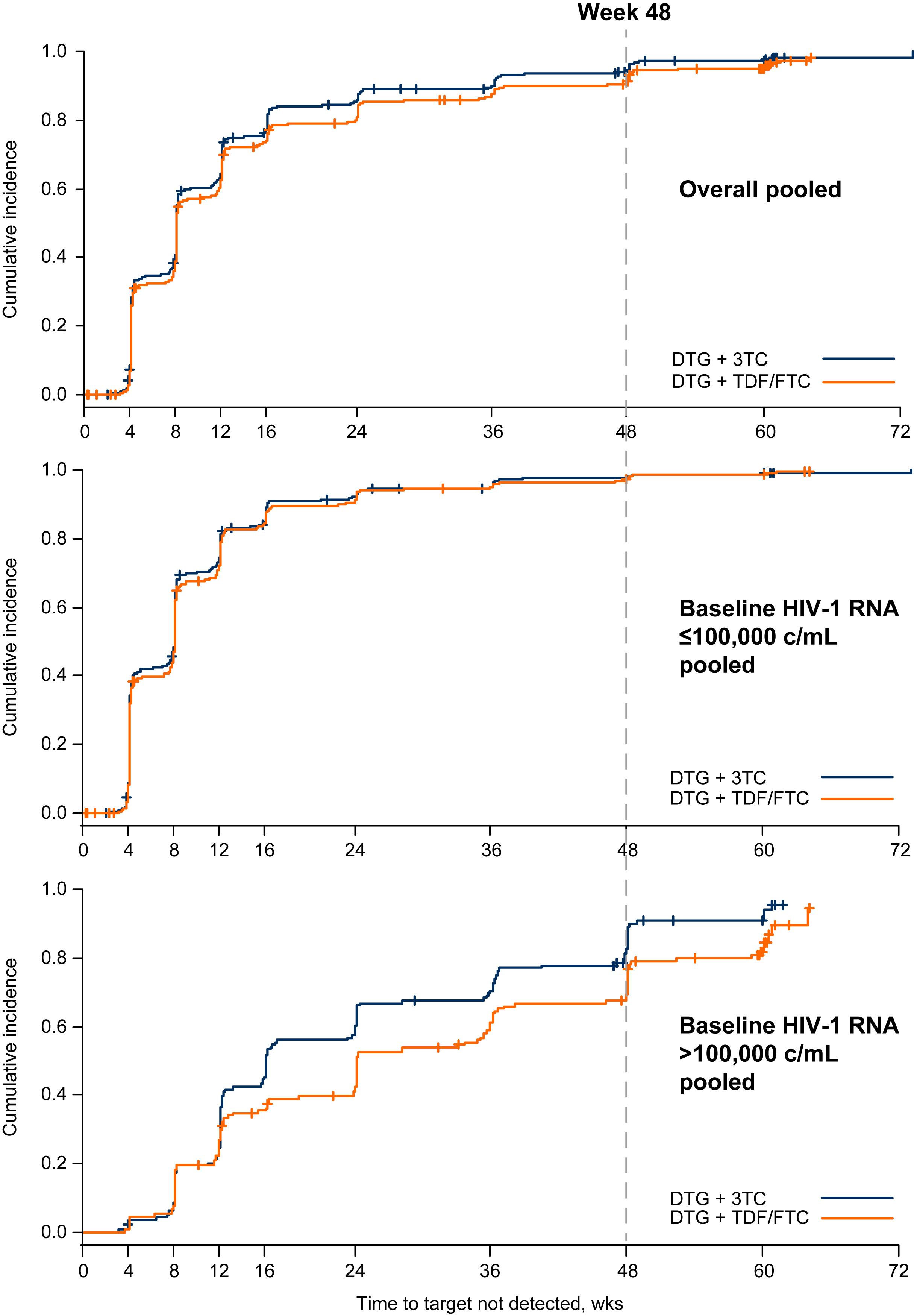 Time to target not detected, wks
Overall, median (95% CI) time to TND was 57 (NE, NE) days for 2DR vs 57 (57, 58) days for 3DR
Participants with HIV-1 RNA <40 c/mL and missing interpretation for Target Detected (TD)/Target Not Detected (TND) status are assumed to be TD.
Underwood et al. CROI 2019; Seattle, WA. Poster 490.
Kaplan-Meier Plots of Time to TND: By Baseline HIV-1 RNA Subgroup
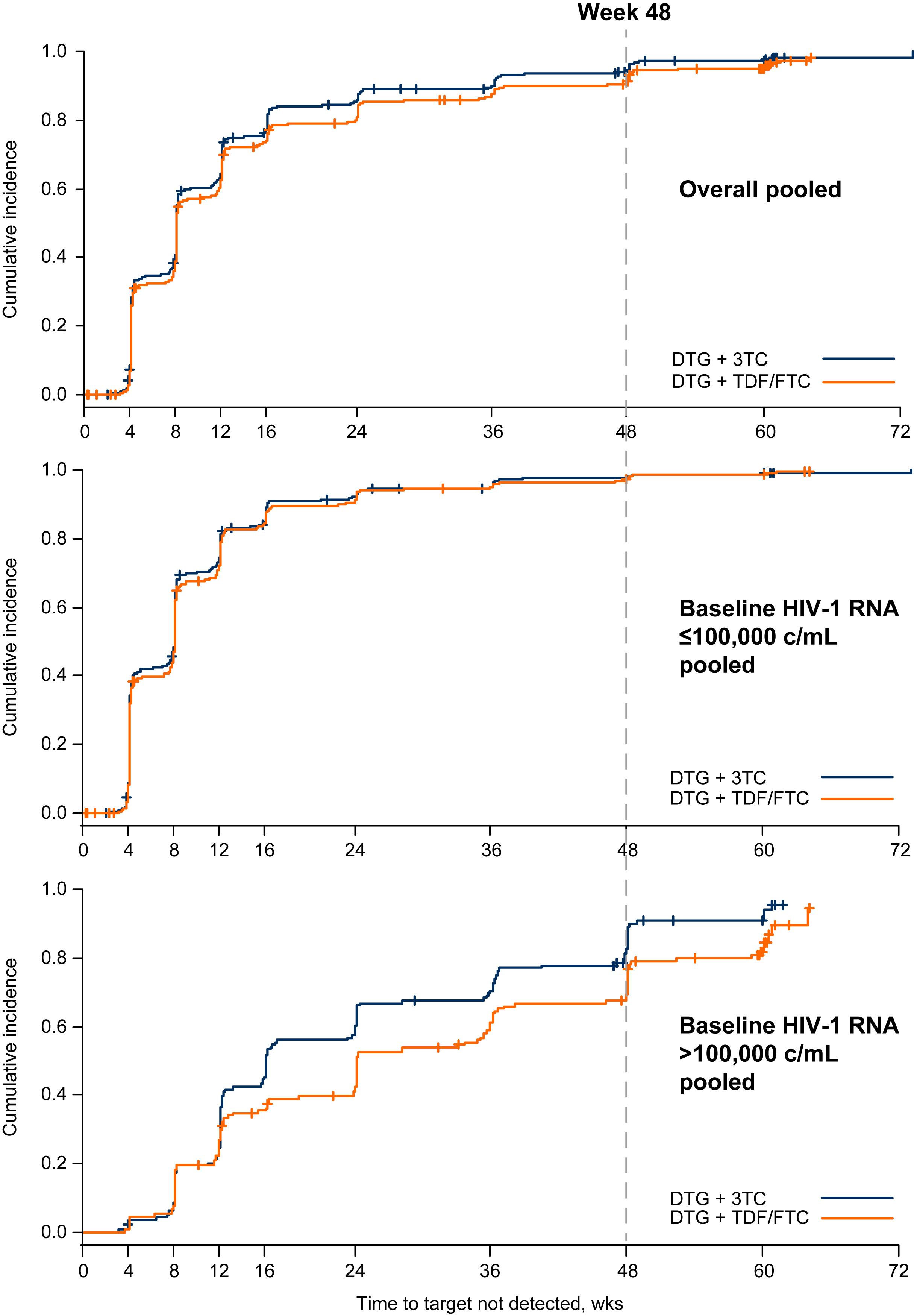 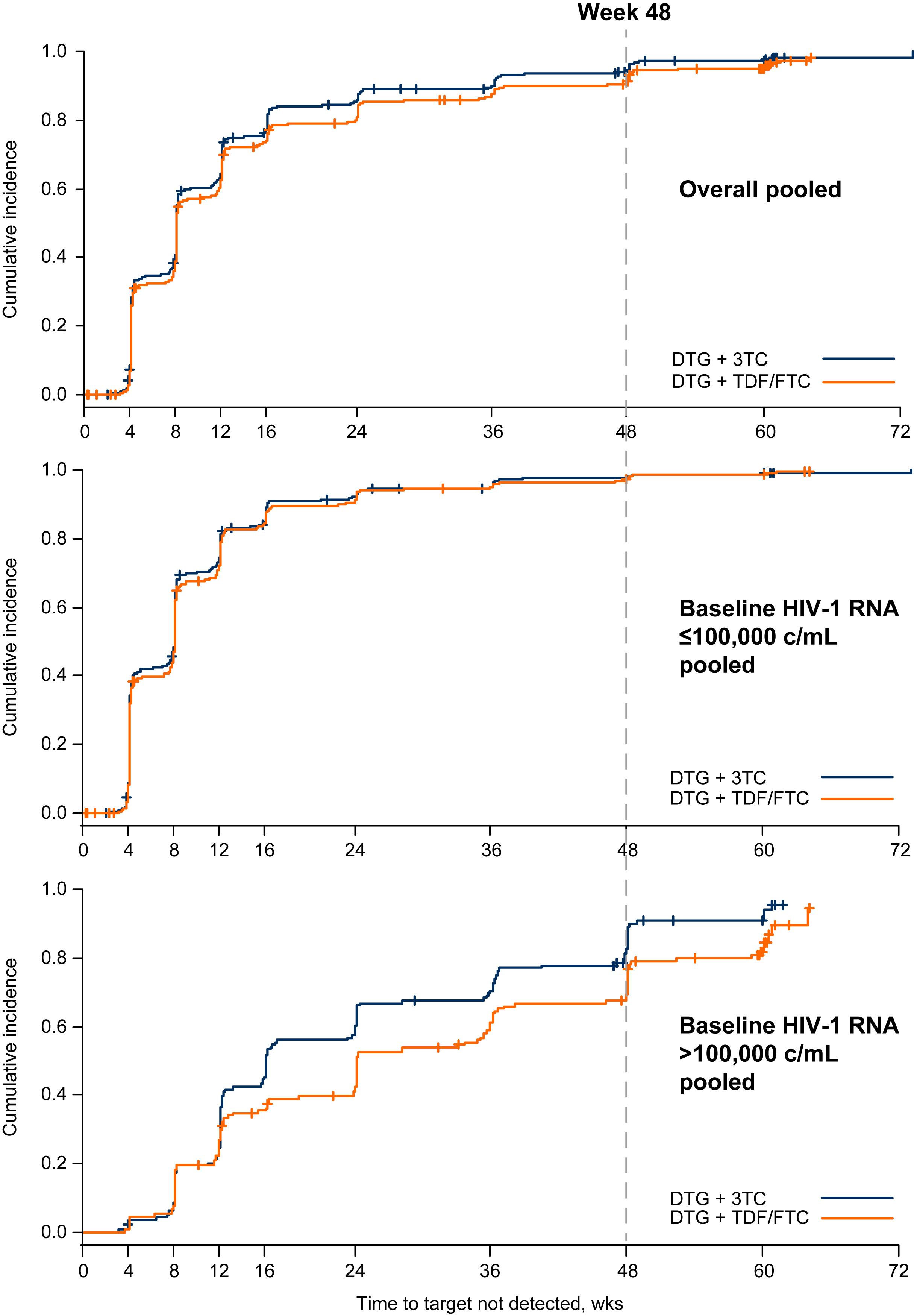 Time to target not detected, wks
Time to target not detected, wks
For the BL ≤100,000 c/mL stratum, median (95% CI) time to TND was 57 (56, 57) days for both 2DR and 3DR
For the BL >100,000 c/mL stratum, median (95% CI) time to TND was shorter for 2DR at 113 (88, 168) days vs 169 (168, 248) days for 3DR
Participants with HIV-1 RNA <40 c/mL and missing interpretation for Target Detected (TD)/Target Not Detected (TND) status are assumed to be TD.
Underwood et al. CROI 2019; Seattle, WA. Poster 490.
Kaplan-Meier Plots of Time to TND: By Baseline HIV-1 RNA >100,000 c/mL for GEMINI-1 and GEMINI-2
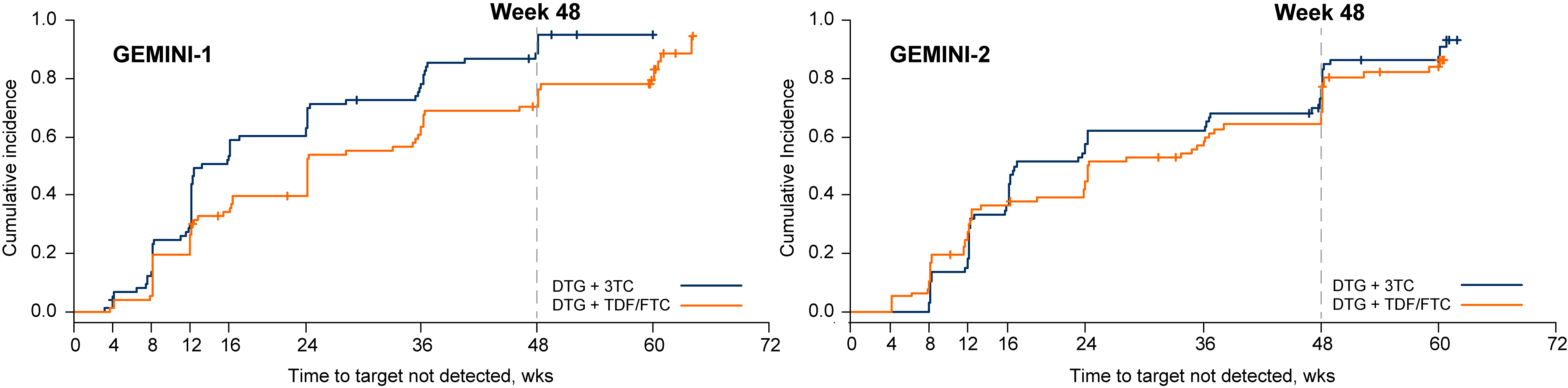 GEMINI-1 median (95% CI) time to TND: 2DR = 93 (85, 168) days; 3DR = 169 (115, 252) days
GEMINI-2 median (95% CI) time to TND: 2DR = 118 (113, 169) days;3DR = 169 (133, 256) days
Underwood et al. CROI 2019; Seattle, WA. Poster 490.
Discussion
The suppression of HIV-1 RNA VL in plasma is overall recognised as predictive of antiretroviral regimen success and when elevated may predict HIV evolution and emergence of resistance 
More sensitive measures of HIV-1 RNA levels for patient management are exploratory. Additional analyses of low-level qualitative or quantitative HIV-1 RNA may be useful for optimising treatment/patient management
Ryscavage et al. Antimicrob Agents Chemother. 2014;58:3585-3598.
Underwood et al. CROI 2019; Seattle, WA. Poster 490.
Conclusion
Similar proportions of participants in the DTG + 3TC and DTG + TDF/FTC arms had TND by Snapshot at all weeks 
Snapshot response rates based on TND status at Week 48 were similar between arms for the BL ≤100,000 c/mL subgroup and numerically higher for DTG + 3TC in the BL >100,000 c/mL subgroup 
Median time to TND was similar overall and in the BL VL ≤100,000 c/mL subgroup and less for DTG + 3TC vs DTG + TDF/FTC if >100,000 c/mL at BL 
These data, utilising a more stringent but exploratory TND Snapshot criterion, continue to demonstrate the effectiveness and potency of DTG + 3TC in treatment-naive participants
Underwood et al. CROI 2019; Seattle, WA. Poster 490.